There are no Career Pathways in CLD … or are there?
Kirsty Gemmell & Steven Maclennan 

Tuesday 7 November 2023
#CLDSCConf2023
[Speaker Notes: https://jamboard.google.com/d/11bWfhCuFo8rZKe5ceF4XwFGH_o1VtsUinzE7XtYXgkA/edit?usp=sharing]
CLDSC – who are we?
Established in 2008 by Scottish Ministers. 
Represents CLD practitioners who work in: 
Adult Learning (including literacies & numeracies and ESOL) 
Community Development 
Youth Work
Chair appointed by Scottish Ministers.  Our current chair is Alan Sherry OBE.
Only professional body for CLD in the world!
#CLDSCConf2023
CLDSC – who are we?
Vision 
That the communities and people of Scotland are served by CLD practitioners that are recognised as competent, confident and committed to equality, empowerment and life-wide learning for all.

Mission
To drive high standards of professional practice in the CLD sector by the approval of professional learning, the registration of practitioners and the enabling of professional development, working with our members to be a voice for the profession.
#CLDSCConf2023
CLDSC – who are we?
5 strategic priorities
Deliver, maintain and further develop a professional Approvals structure for qualifications, courses and development opportunities for everyone involved in CLD

Maintain and develop the Registration system and establish members’ services for practitioners delivering and active in CLD

Maintain and develop models of Profession Learning and training opportunities for CLD practitioners

Improve and develop our organisational capability

Lead and contribute to relevant CLD policy and workforce information services.
#CLDSCConf2023
CLD in Scotland
Ministerial Support / Portfolio
Mr Graeme Dey MSP, Minister for Higher and Further Education; and Minister for Veterans
Tom Arthur MSP, Minister for Public Finance, Planning and Community Wealth
Legislation 
Education Scotland Act 1980 
The Requirements for Community Learning and Development (Scotland) Regulations 2013 
Community Empowerment Act 2015
Community Planning Partnerships 2001
Policy
Adult Learning Strategy
Youth Work Strategy
Inspection Model
How Good is Our CLD 4?
Education Scotland
Improvement and Quality Management
Workforce Standards and Training
National Occupational Standards
Modern Apprenticeships
FE Programmes
HE Under and Post Grad
CLD Standards Council​
Funding​
International Recognition – OECD​
Research​
Fairer Work Policy / Volunteer Strategy​
Achieving a sustainable future: regeneration strategy
#CLDSCConf2023
Professional CLD Practitioners
Values & Principles
Competent Practitioner 
Framework
Code of Ethics
Primary Client​
Social Context​
Equity​
Empowerment​
Duty of Care​
Transparency​
Confidentiality​
Co-operation​
Professional Learning​
Self-awareness​
Boundaries​
Self-Care​
Knowledge & Understanding​

Values & Principles​

Attitudes and Behaviour​

Skills & Processes​

Reflection and Action
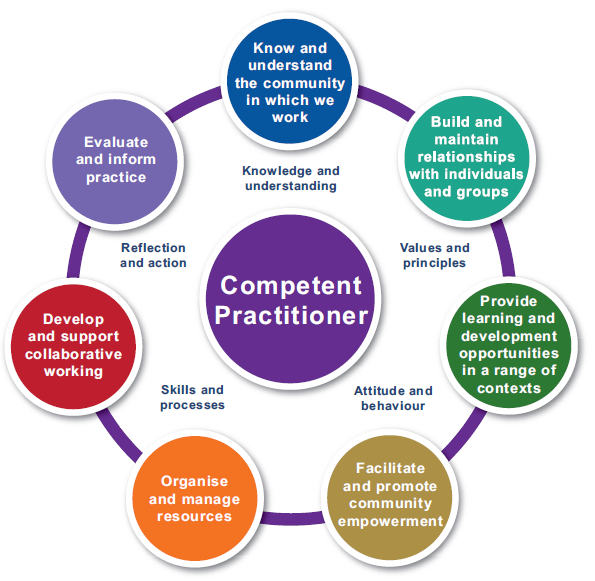 #CLDSCConf2023
[Speaker Notes: How do you use the Values, Ethics and Competencies in your practice, in your development?]
Who is the CLD Workforce?
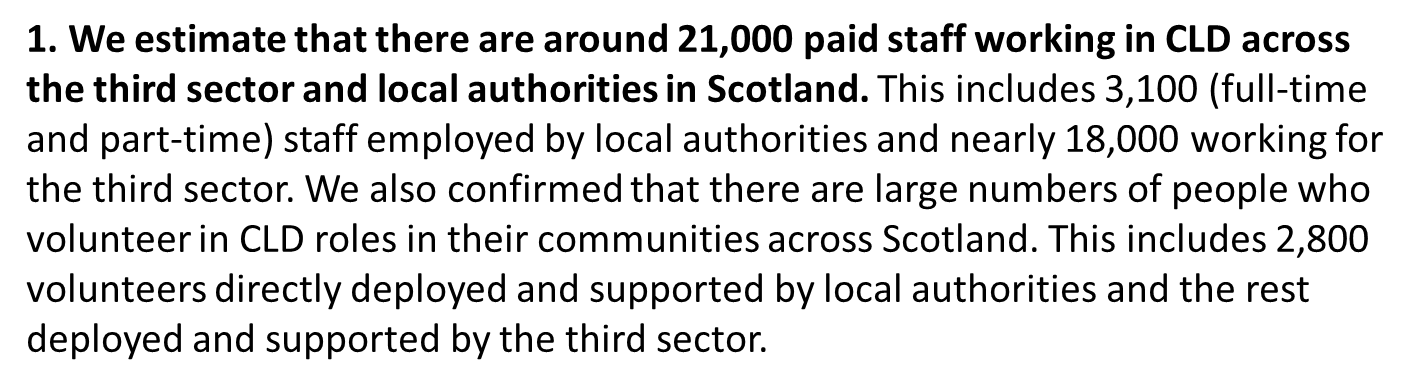 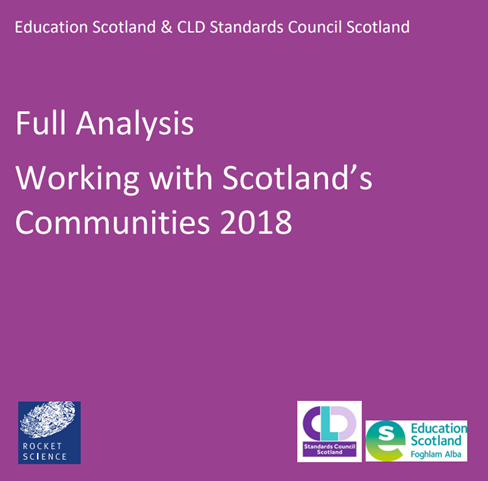 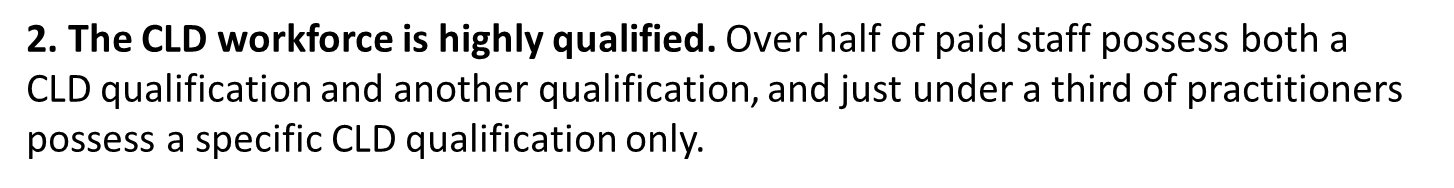 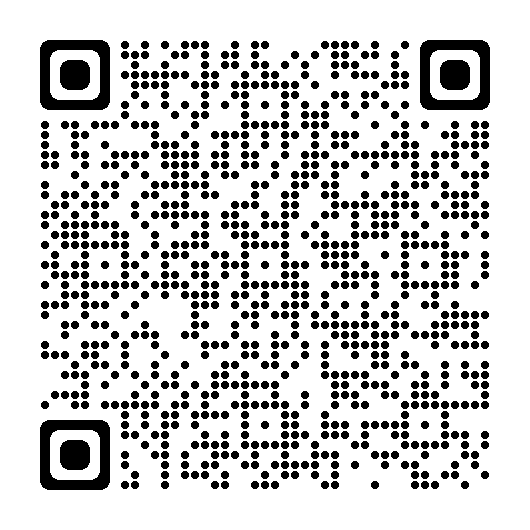 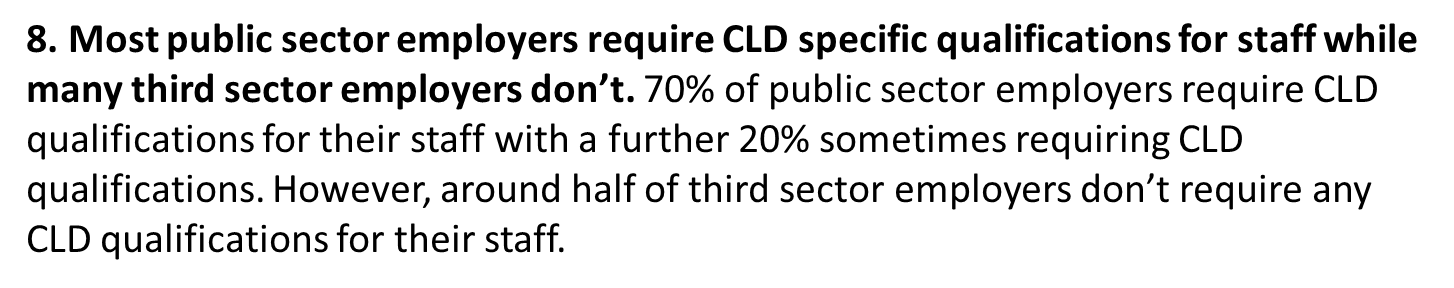 #CLDSCConf2023
[Speaker Notes: Working with Scotland’s Communities | CLD Standards Council for Scotland]
Who is the CLD Workforce?
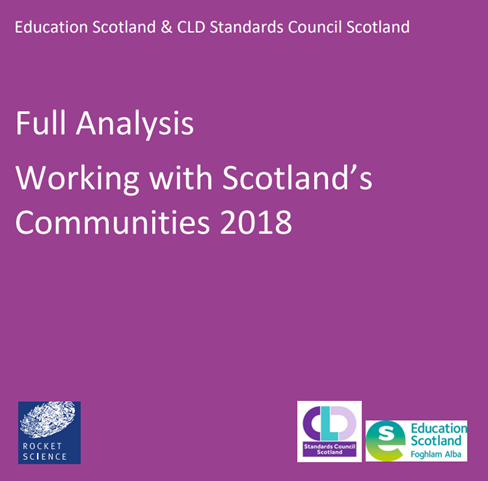 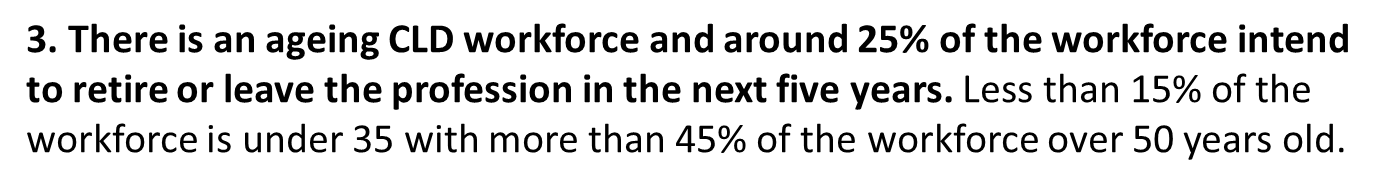 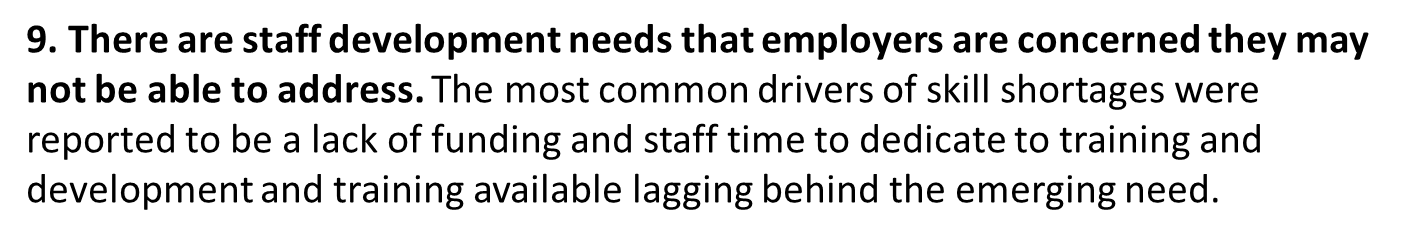 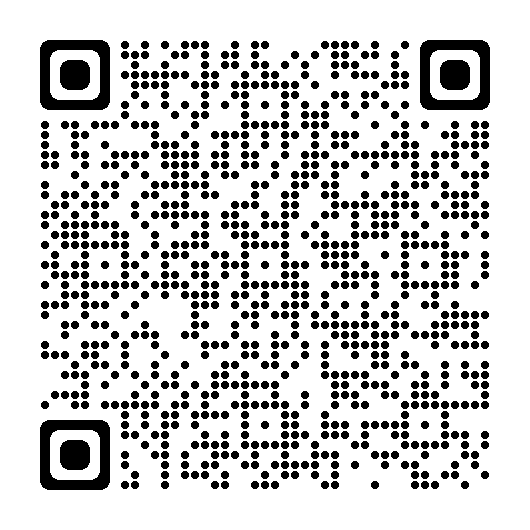 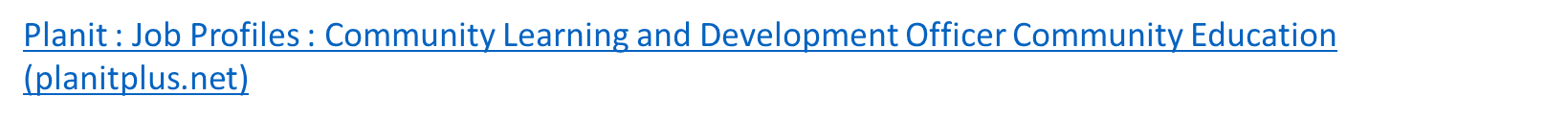 #CLDSCConf2023
[Speaker Notes: Planit : Job Profiles : Community Learning and Development Officer Community Education (planitplus.net)]
Qualifications on Offer
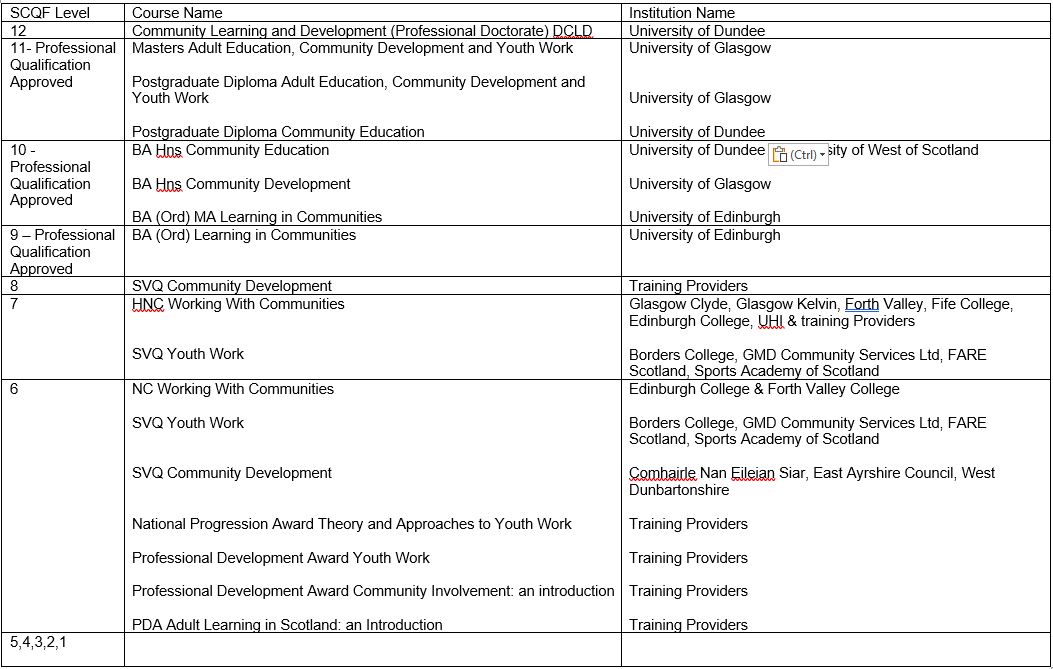 #CLDSCConf2023
[Speaker Notes: This is a snapshot of the most delivered courses on offer to CLD practitioners.]
CLD Wicked Issues
Incoherent professional learning pathways
Disparate terms and conditions
Recruitment and retention issues
Leadership 
Education Reform
Legislative Reform
Disparate workforce identity
Job Titles
Profession, Approach or Service
Competition or collaboration
Squeeze on Public Sector Finance
Over reliance on volunteers
#CLDSCConf2023
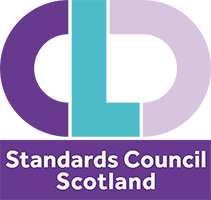 How can you help us to grow the CLD Workforce?
#CLDSCConf2023
Find out more...
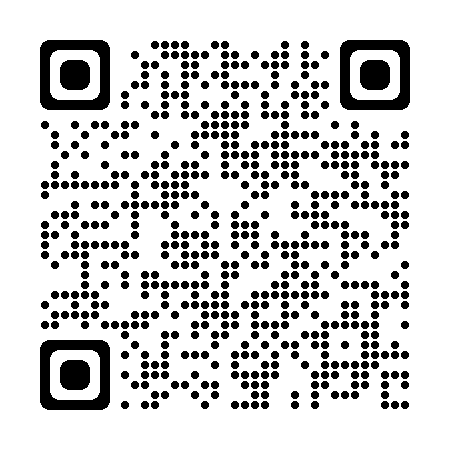 All information from today's event will be on our I-develop learning platform.
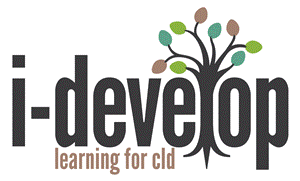 #CLDSCConf2023
[Speaker Notes: Registration | CLD Standards Council for Scotland]
Are you a member?
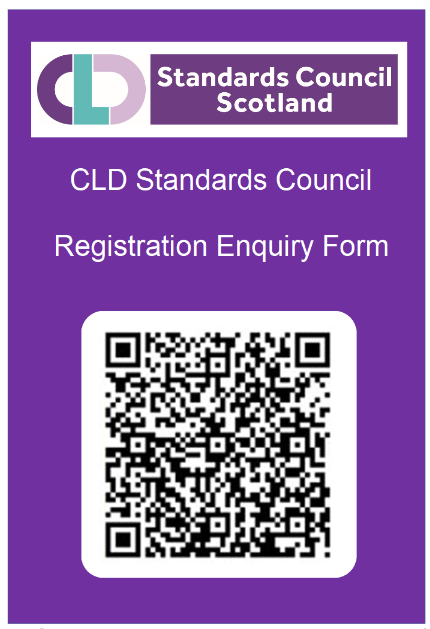 Scan the code to register your interest in becoming a member.

Join us at the "More Members, More Clout" Registration Information session this afternoon 3-4pm!
#CLDSCConf2023
[Speaker Notes: Registration | CLD Standards Council for Scotland]
Scan the code to access our website and social channels
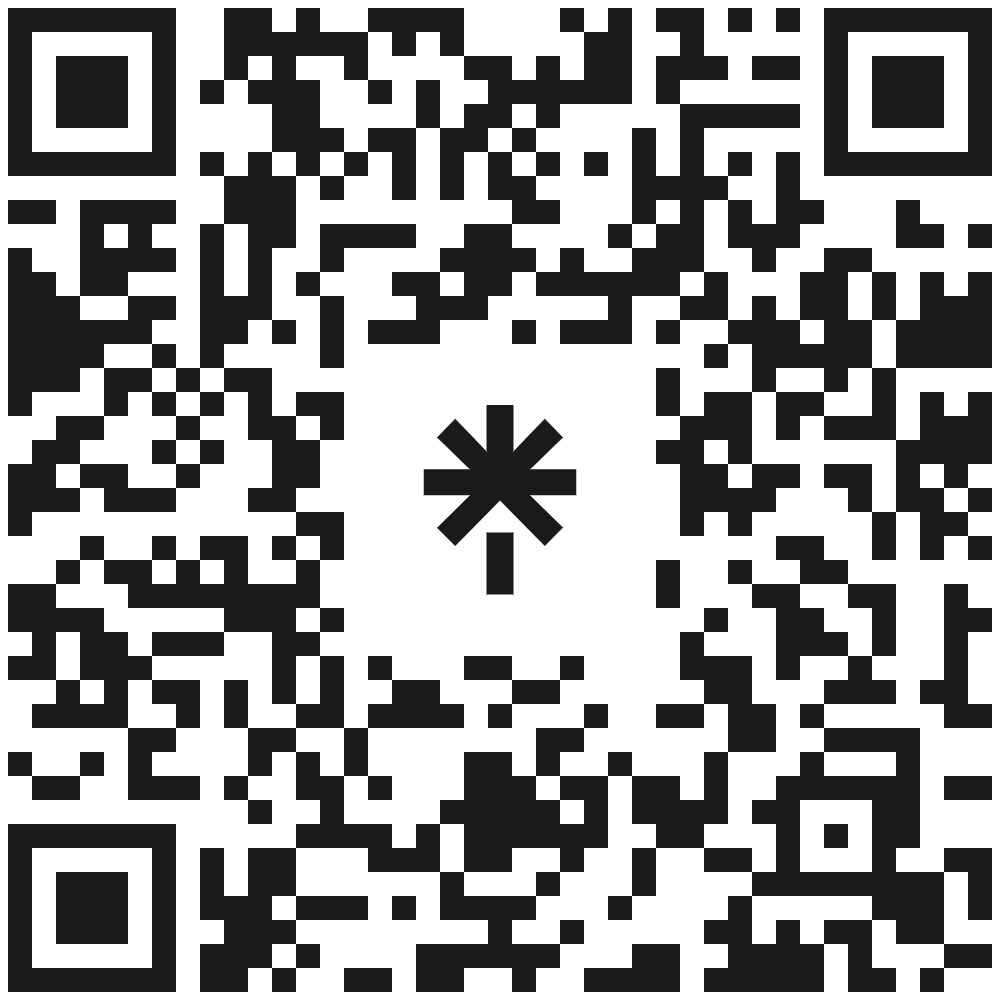 CLD Standards Council Scotland 
The Optima 
58 Robertson Street 
Glasgow G2 8DU 
T   0131 244 3444E  contact@cldstandardscouncil.org.uk
#CLDSCConf2023